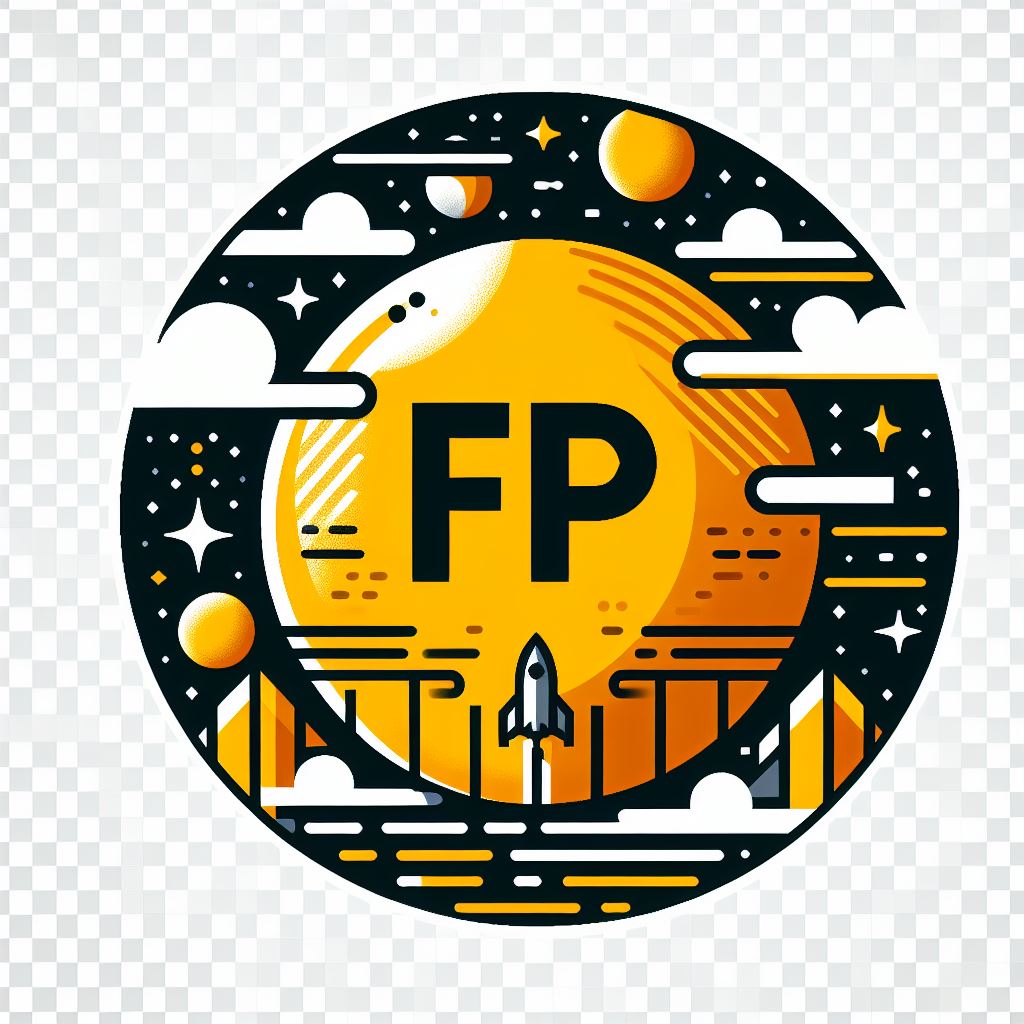 Caracterización de las operaciones en centrales eléctricas
Operación en centrales eléctricas
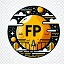 Organización general de las centrales y funciones básicas de las diferentes áreas de responsabilidad.
Las centrales eléctricas son instalaciones industriales complejas que requieren de una organización eficiente para garantizar su correcto funcionamiento. Esta organización se basa en la división del trabajo en diferentes áreas de responsabilidad, cada una de las cuales tiene asignadas unas funciones específicas.
La organización general de las centrales suele dividirse en tres niveles: dirección, jefatura de planta y áreas de responsabilidad. Las principales áreas de responsabilidad de una central eléctrica son operación, mantenimiento, ingeniería y administración.
La operación es el área responsable del funcionamiento de la central, el mantenimiento es el área responsable del mantenimiento de la central, la ingeniería es el área responsable del diseño y modificación de la central y la administración es el área responsable de la gestión administrativa de la central.
Una organización eficiente permite optimizar el rendimiento de la central, minimizar los costes de operación y mantenimiento, y garantizar la seguridad del personal y del medio ambiente.
www.todofp.pro
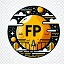 Departamentos en centrales eléctricas. Departamentos de operación, mantenimiento, control de calidad, control medioambiental, prevención de riesgos, servicios químicos, combustibles, vigilancia y auscultación de presas. Interrelaciones entre las distintas áreas de centrales eléctricas.
El departamento de operación es responsable de la operación segura y eficiente de la central eléctrica.
El departamento de mantenimiento es responsable del mantenimiento y reparación de la central eléctrica.
El departamento de control de calidad es responsable de garantizar que la central eléctrica cumple con las normas de calidad aplicables.
El departamento de control medioambiental es responsable de garantizar que la central eléctrica cumple con las normas medioambientales aplicables.
El departamento de prevención de riesgos es responsable de garantizar la seguridad de los empleados, visitantes y contratistas en la central eléctrica.
Servicios químicos proporciona servicios químicos a la central eléctrica.
El departamento de combustibles es responsable de la adquisición, almacenamiento y distribución de combustible a la central eléctrica.
Vigilancia y auscultación de presas monitoriza y mantiene las presas asociadas a la central eléctrica.
Las distintas áreas de una central eléctrica están interrelacionadas y dependen unas de otras para funcionar de manera segura y eficiente.
La coordinación entre las distintas áreas de una central eléctrica es esencial para garantizar su seguridad y eficiencia.
www.todofp.pro
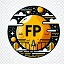 Coordinación de la actuación de las distintas áreas de centrales eléctricas.
Coordinación de la actuación de las distintas áreas de centrales eléctricas
Introducción:
Una central eléctrica es un complejo que genera energía eléctrica a partir de diversas fuentes de energía.
Para un funcionamiento seguro y eficiente, las distintas áreas de la central deben estar coordinadas.
Áreas de una central eléctrica:
Producción: generación de energía eléctrica.
Distribución: distribución de la energía eléctrica a los consumidores.
Mantenimiento: mantenimiento de la central eléctrica.
Administración: gestión de la central eléctrica.
Coordinación de las distintas áreas:
Comunicación: comunicación regular entre las distintas áreas.
Coordinación de los trabajos: creación de un plan de trabajo y asignación de tareas.
Formación: formación en materia de seguridad y procedimientos de trabajo.
Beneficios de la coordinación:
Mejora de la seguridad.
Mejora de la eficiencia.
Reducción de los costes.
Mejora de la satisfacción del cliente.
Conclusión:
La coordinación de las distintas áreas de una central eléctrica es esencial para un funcionamiento seguro y eficiente.
www.todofp.pro